CoderDojo Athenry
Minecraft ModderDojo
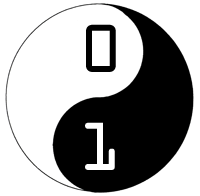 Athenry
Code and notes by Michael Madden, 2014
Today's ModderDojo Challenge:Prepare to Earn A New Belt!
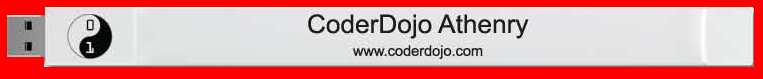 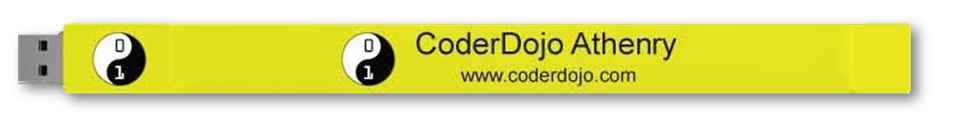 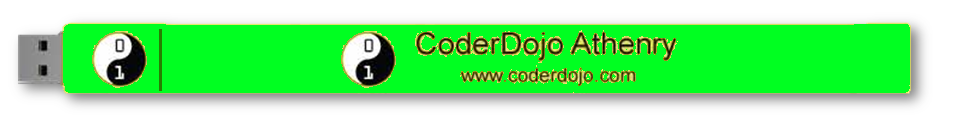 Belts!
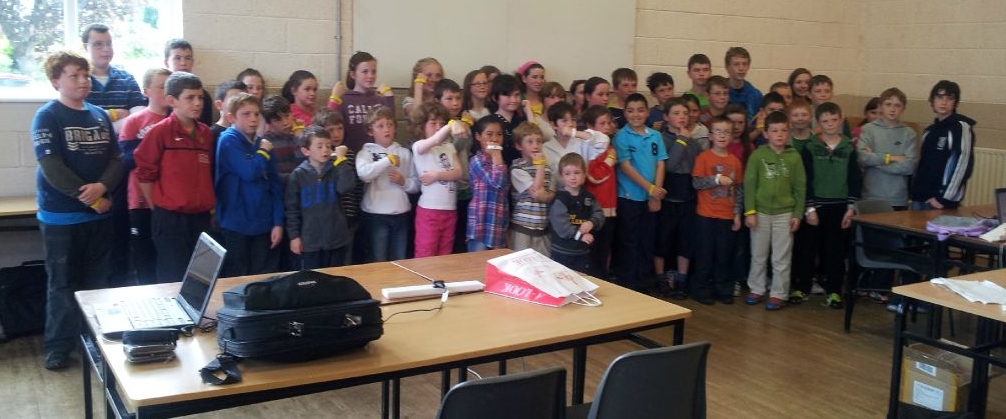 [Speaker Notes: 30 June 2012. 55 belts: 45 yellow + 10 white.]
Can Earn White, Yellow or Green
White: Commitment & Basic Skill



Attend at least 5 sessions
+ Know how to get started with Modding

Sign in each week!
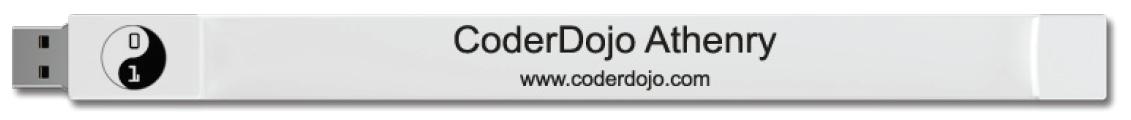 Can Earn White, Yellow or Green
Yellow Belt: Competent Minecraft Modder


Qualify for a White Belt
Write and explain a Mod in Java or JavaScript
	Must work without crashing
	Must do something 
	Must be your own design
	Must be all your own work!
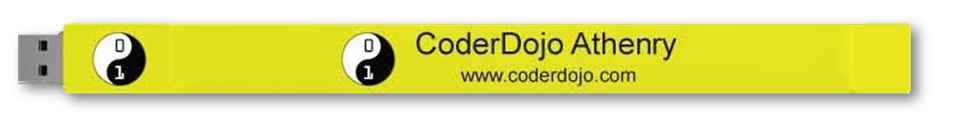 Can Earn White, Yellow or Green
Green Belt: Publish a High Quality Mod

Create mod in either Java or JavaScript, package it up, and post it on the web 
JavaScript: must have variables, loops and decisions; structure must have multiple features 
Java: recipes and 3 or more items and/or blocks, that should all work together to do something
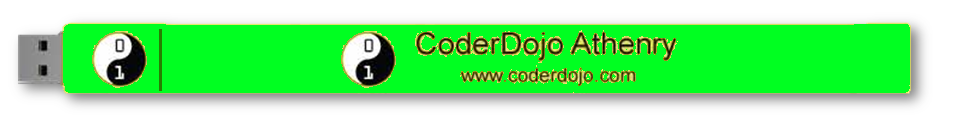 Procedure for Earning Belts
A mentor will chat with you
		Show us your code: old or new
		Explain what you did and how you did it
		Tell us which code is new and 	which is reused from other people's work
Earning a Belt
Learn skills each week
	Put skills into practice
		Get recognition: belts awarded by mentors


Decide what belt level you want to go for
	Attend the full session on the Belt Awards Day
		Be prepared
Applying for a Belt
Fairness
Nobody has a right to a belt: it must be earned 

We will help you get there 
	The whole Dojo - mentors, parents, all members
	We will give you feedback for next time if you did not make it 

We will be clear about what is required to get to the next belt level
Belts & Levels
We are following agreed CoderDojo standards
White belts for commitment & basic skills
Yellow belts for competence in a specific coding discipline
Higher belts for higher level skills in a specific discipline
You have to earn a lower belt before moving to a higher one
When you start a new coding discipline, have to go back to start in applying for a belt
What if I Don't Get a Belt?
If you can't participate, or it doesn't go well for you, don't worry!

We will have another belt awarding session in the coming months
Ask Your Questions!
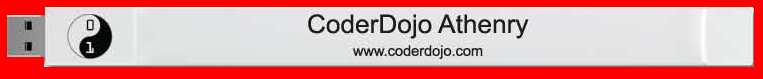 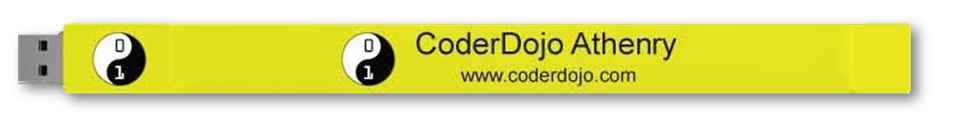 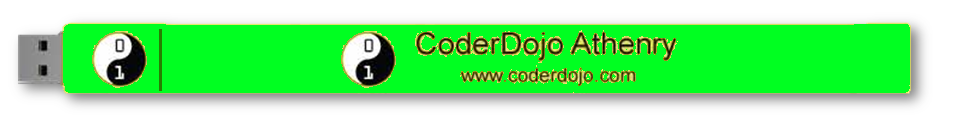